How VeraSol Can Help Drive Business & Deliver Results
SEPTEMBER 17, 2020
AGENDA
Introduction to VeraSol
Resources overview
Using the Product Database
Additional digital resources
Questions
SPEAKERS
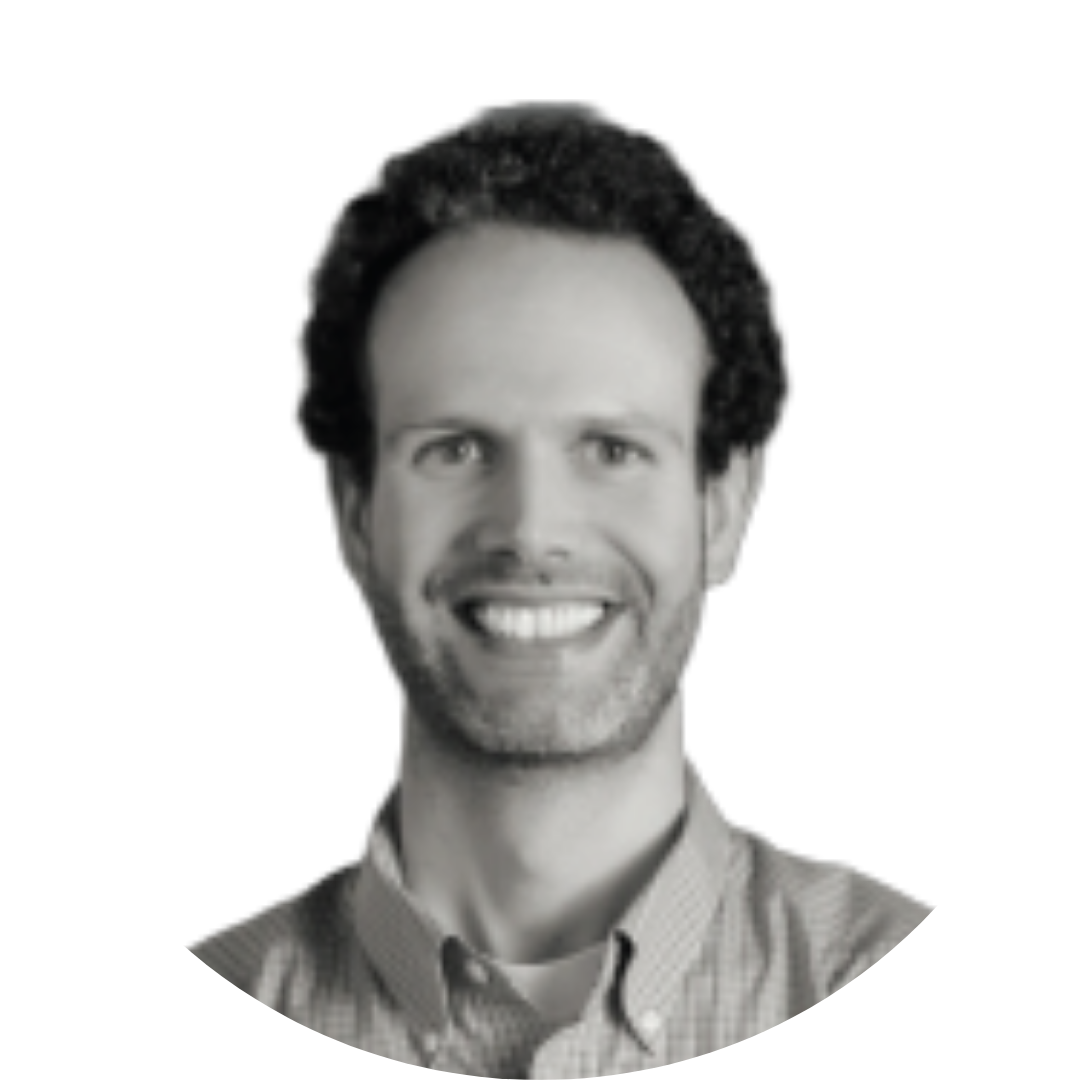 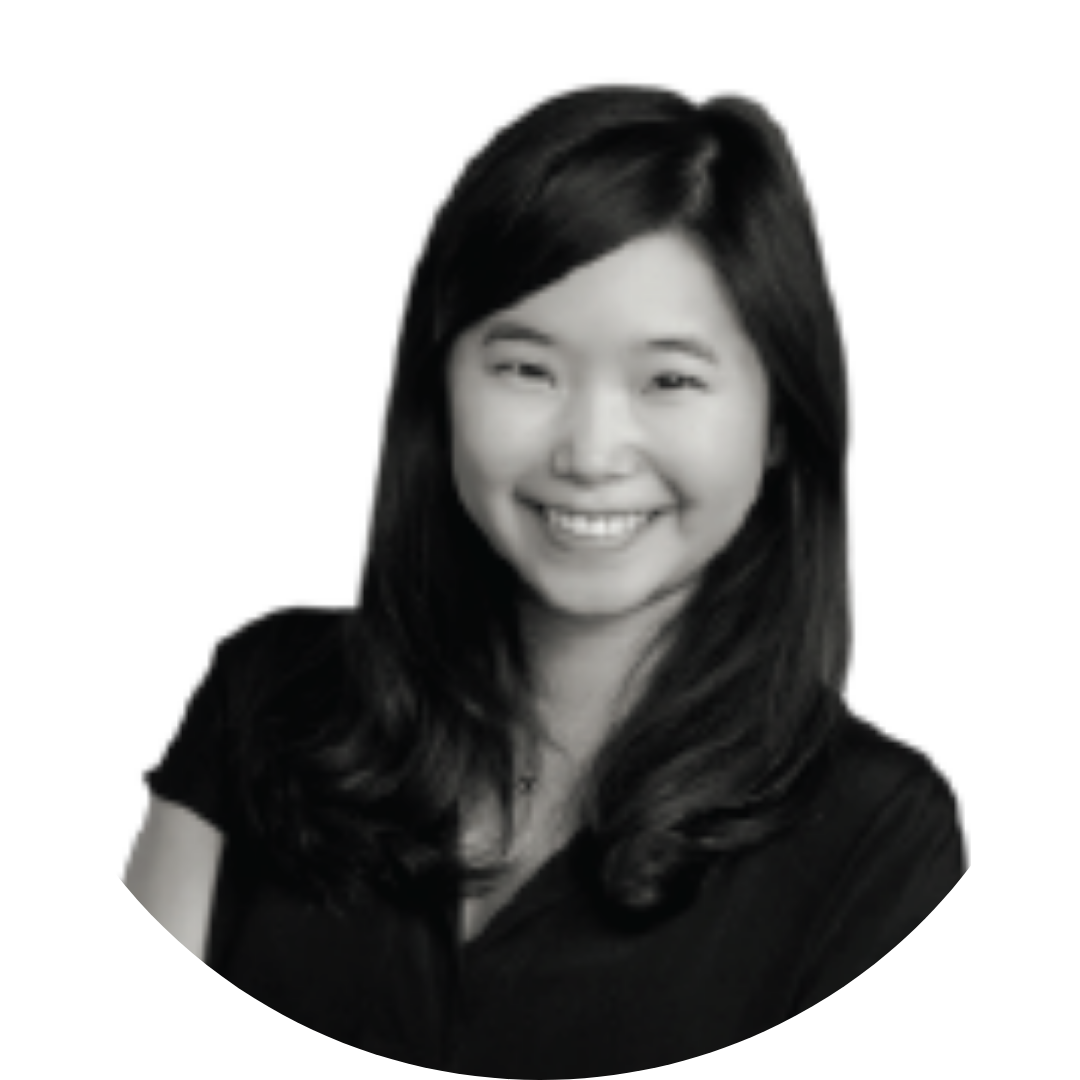 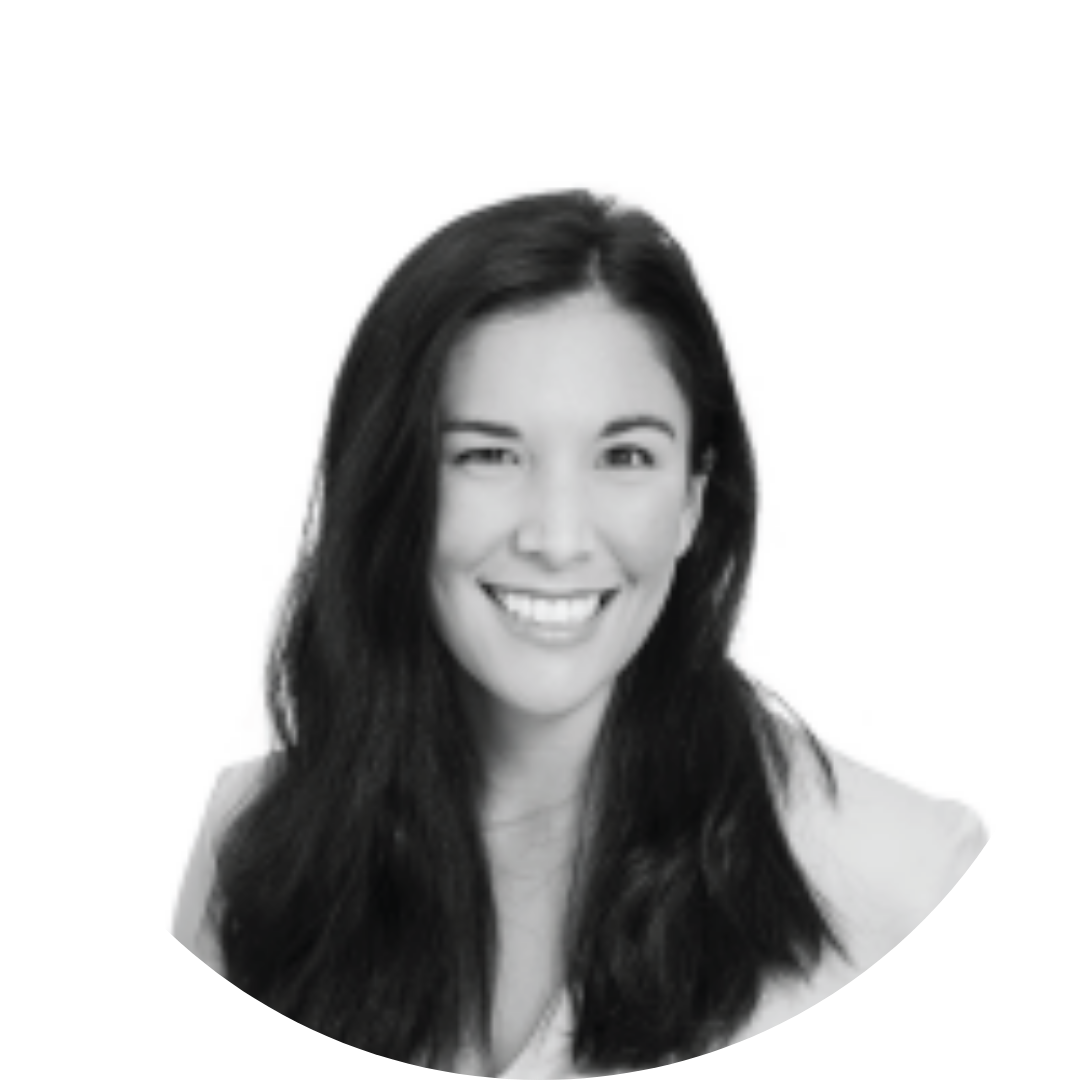 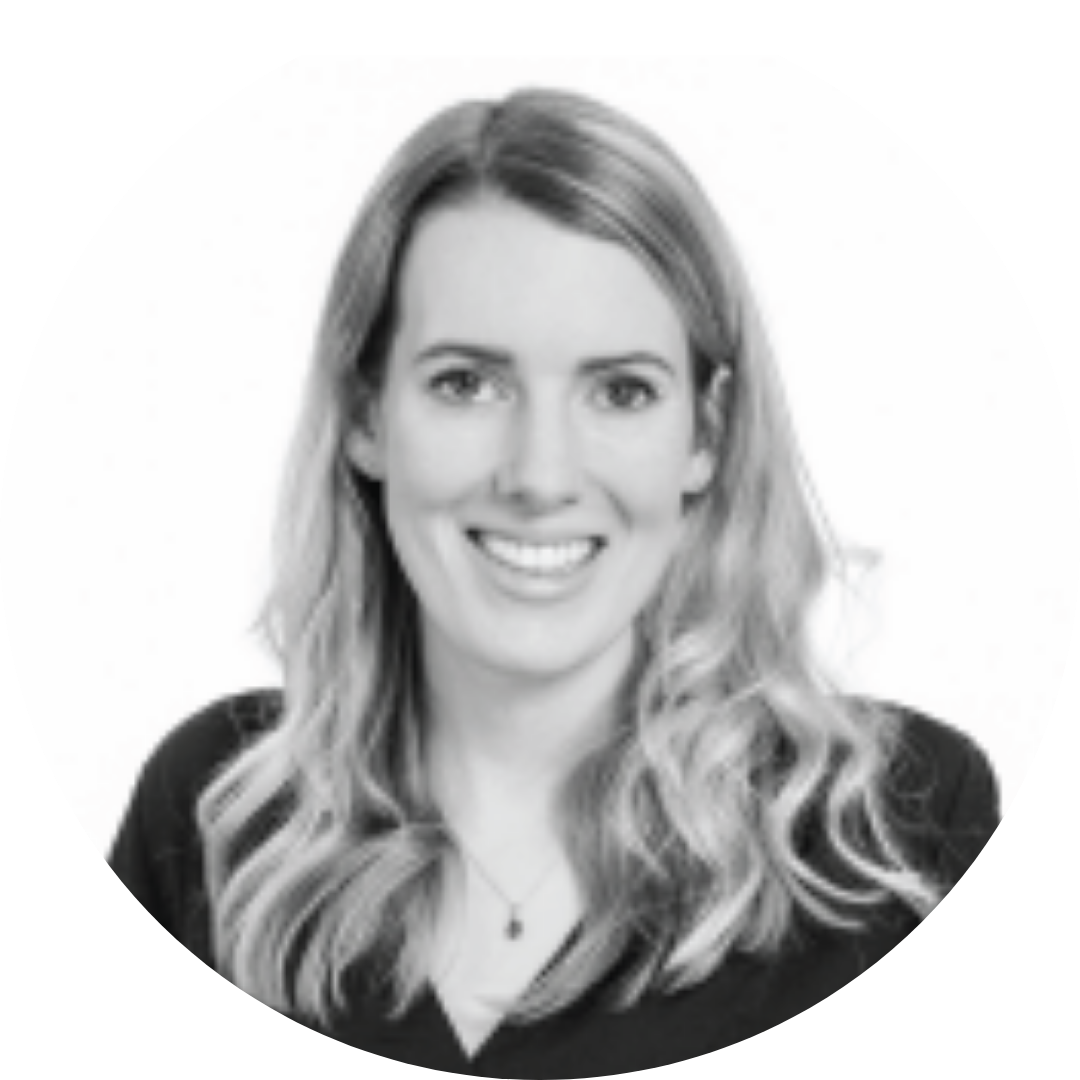 Lauren Boucher
Riley Macdonald
Elisa Lai
Ari Reeves
Housekeeping
We have dedicated Q&A periods at the end of the database tour and the website tour
To ask a question
 Use the raise hand feature in your Zoom application to notify our team
When called upon,  a member of our team will enable you to talk.
You will then receive a prompt to unmute your microphone. You must confirm in order to speak.
After your question is answered, a member of our team will lower your hand and mute your microphone
You may also use the Q&A feature on your control panel to ask a question.
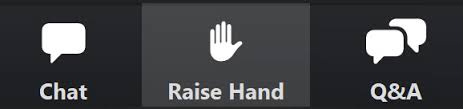 About VeraSol
VeraSol is a quality assurance program that helps a wide variety of market actors.
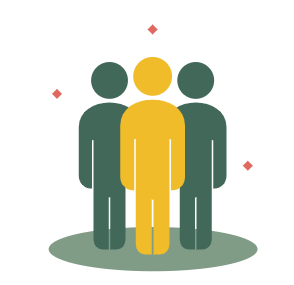 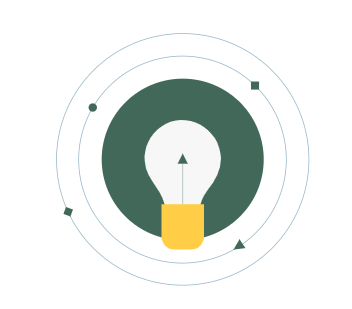 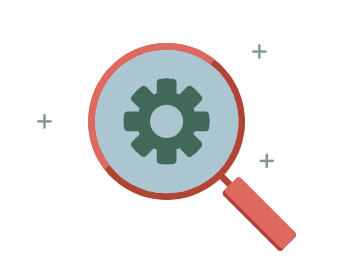 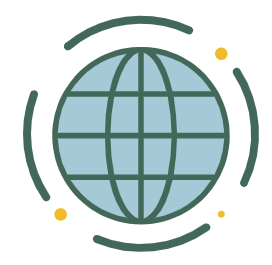 Reduce Risk
Increase Impact
Increase Impact
Improve Efficiency
We help ensure products perform as advertised, increasing consumer satisfaction and confidence in off-grid solar solutions.
We give investors, market development programs & others tools to conduct due diligence and invest in companies that meet minimum quality standards.
We increase the quantity, accuracy & value of product performance and quality data so the industry can make better-informed decisions.
We’ve merged quality assurance services for solar energy kits and off-grid appliances under a single program and team.
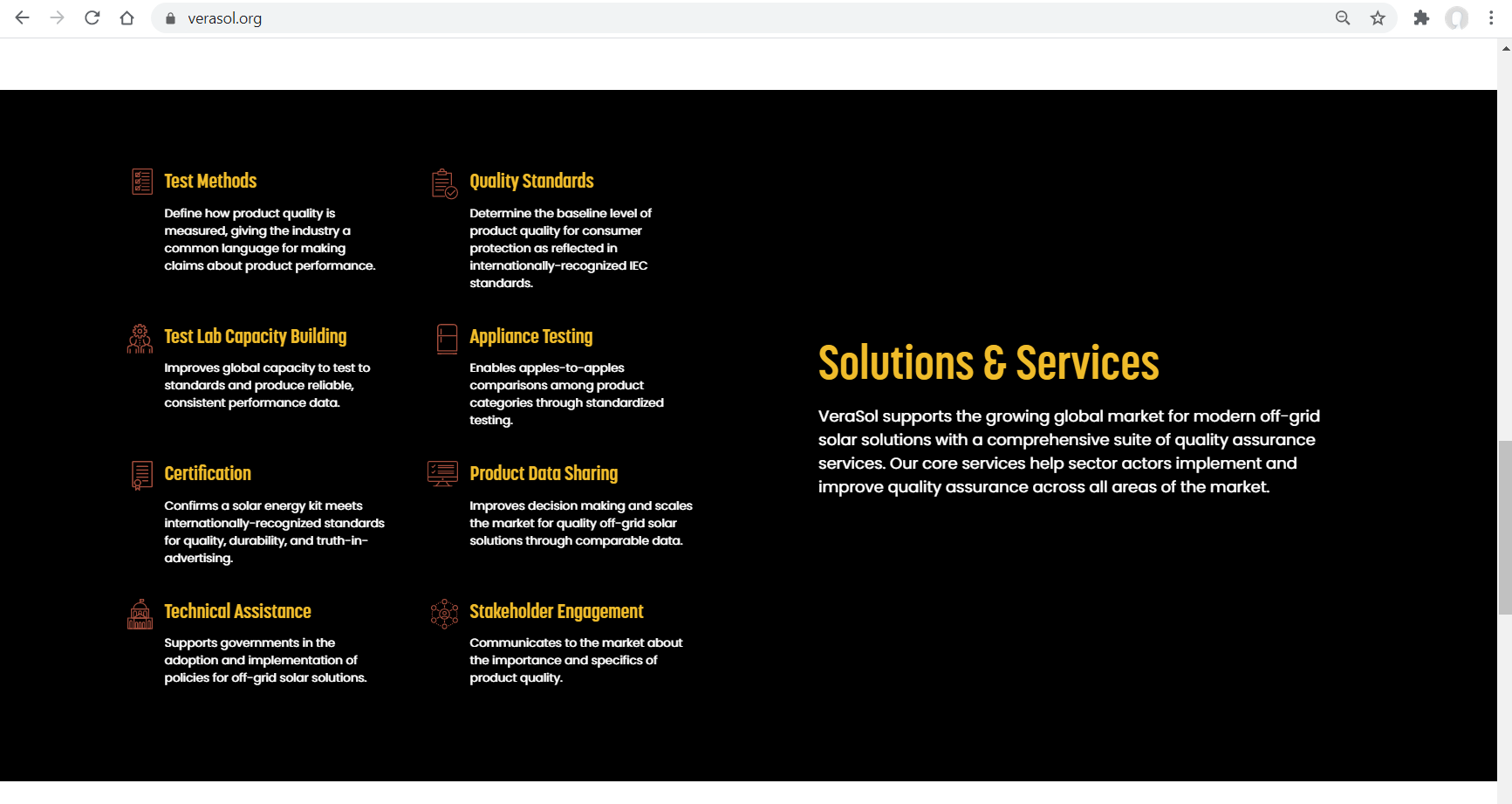 A Dedicated Partnership in Service of the Sector
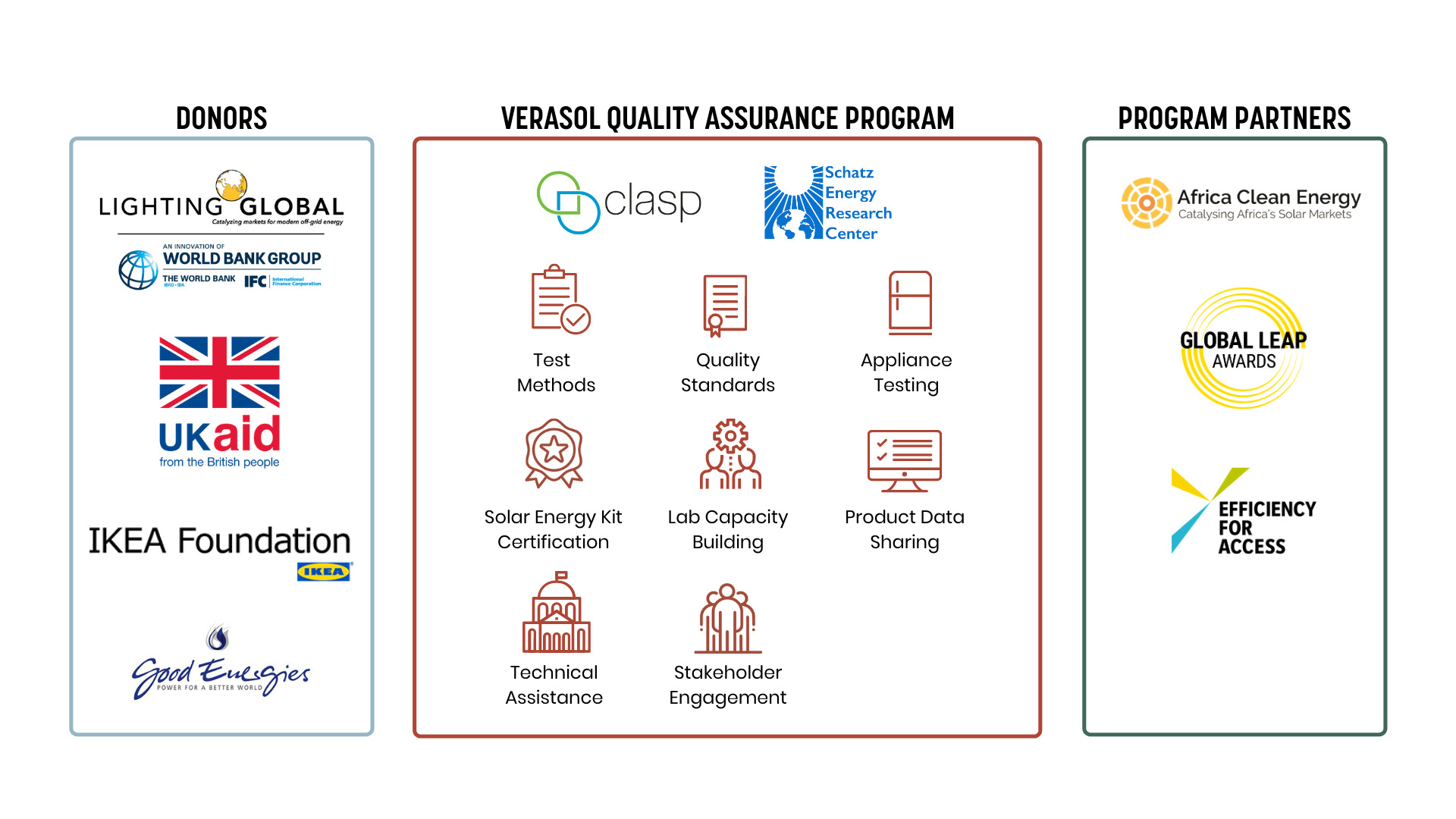 OVERVIEW OF DIGITAL TOOLS
VERASOL PRODUCT DATABASE
VERASOL WEBSITE
Our History
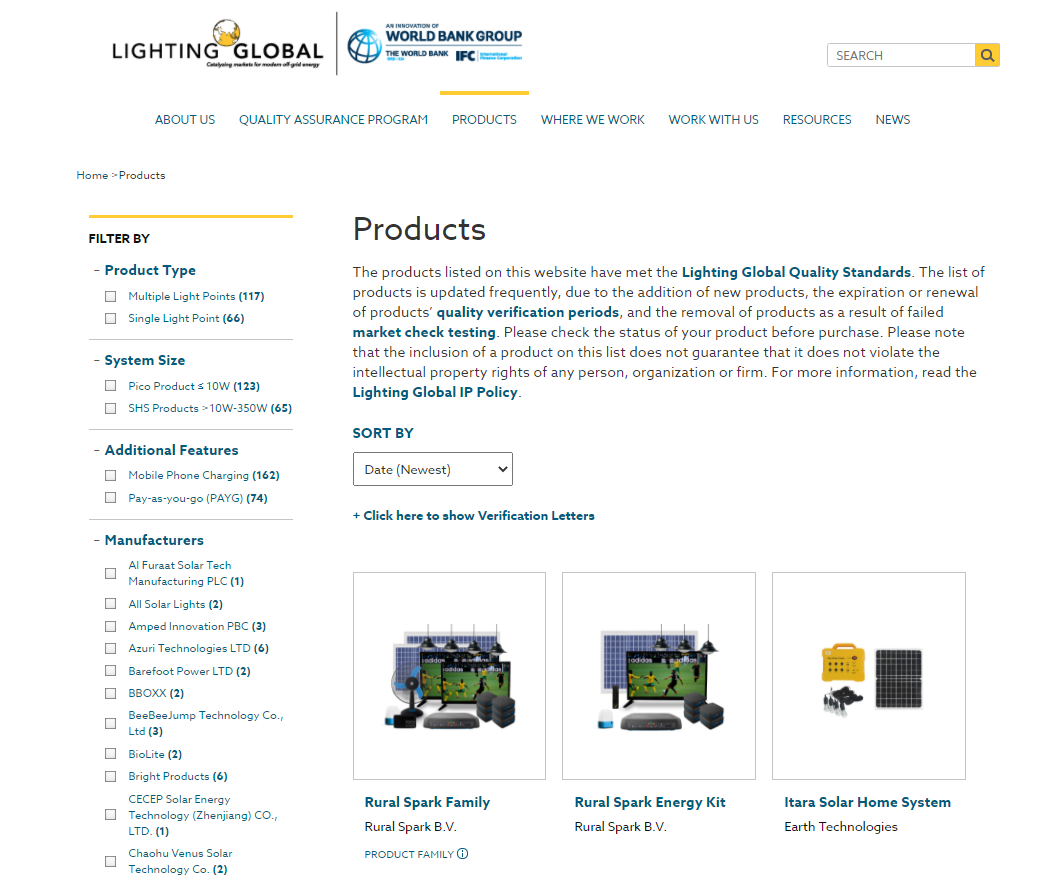 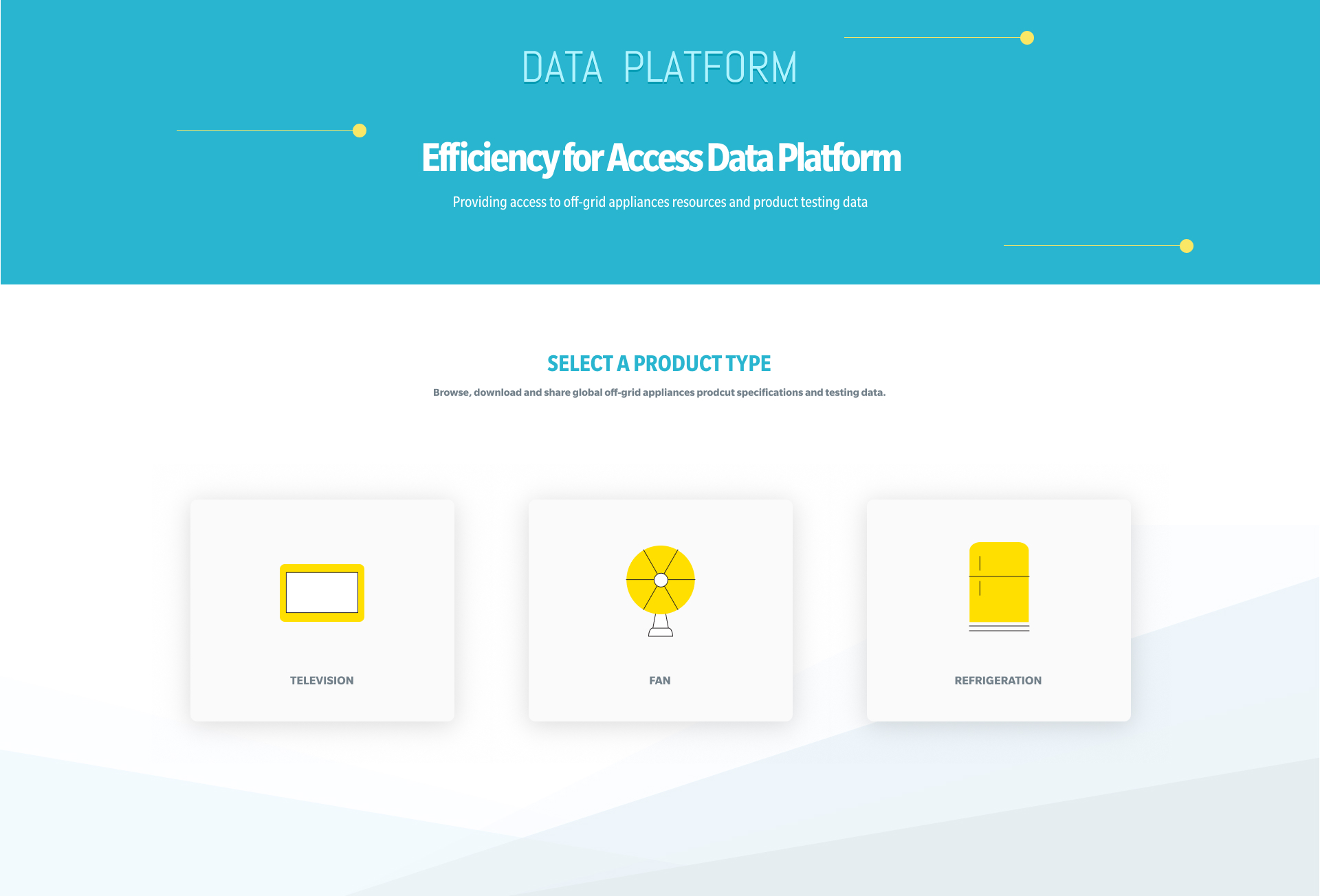 Lighting Global Quality Assurance
pico-solar products & solar home systems
Equip Data 
appliances & productive uses
VeraSol Product Database
VeraSol-Certified & VeraSol-Tested
Rigorous sampling process and independent testing conducted by ISO-accredited test labs
VeraSol Certified
Solar energy kits
Tested based on IEC 62257-9-5
Certified based on Lighting Global Quality Standards or IEC 62257-9-8
Only display products that met certification requirements
VeraSol Tested
Standalone appliances & productive use equipment
Tested based on Global LEAP off-grid test methods
Display all tested products
Features
View
Sort/filter
Compare
Download
Features
View
Sort/filter
Compare
Download
Features
View
Sort/filter
Compare
Download
Features
View
Sort/filter
Compare
Download
Users & Usage Scenarios
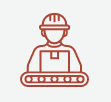 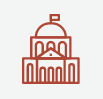 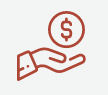 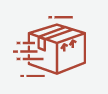 Governments
Investors & Development Institutions
Manufacturers
Distributors
Benchmark the performance and quality of your product against others
Make faster, informed sourcing and procurement decisions
Validate product quality and inform the due-diligence process when assessing which products or companies to support
Easily access certification documents, key performance metrics
USING THE PRODUCT DATABASE
Additional Digital Tools
RESOURCES
39
138
35
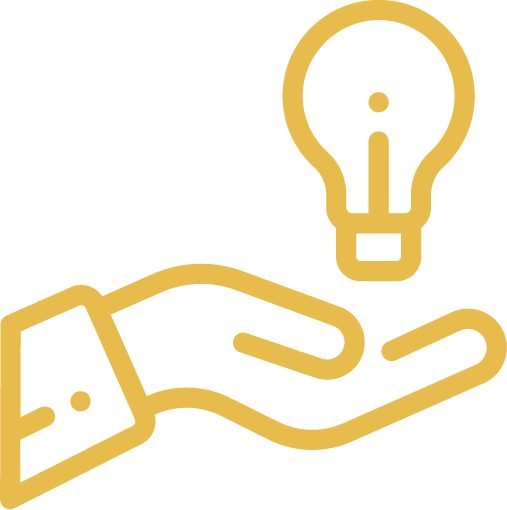 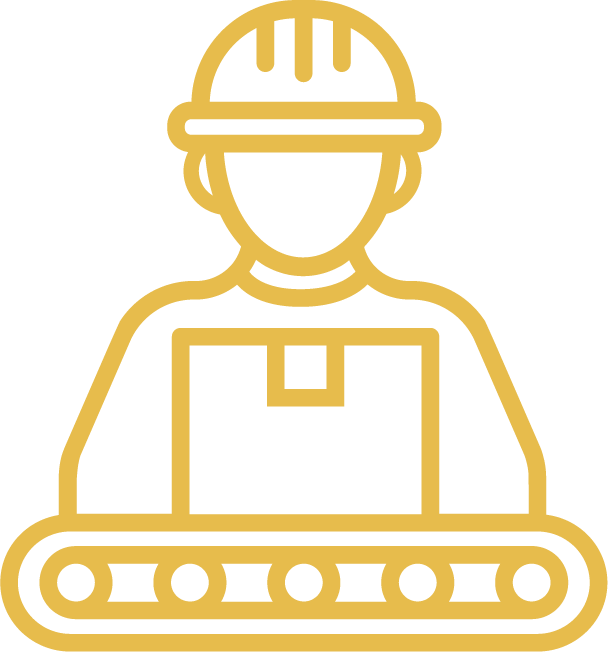 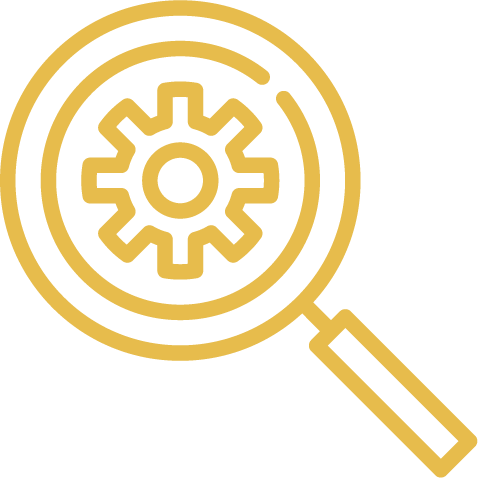 QUALITY STANDARDS
 & POLICIES
TECHNICAL NOTES
RESOURCES
Full Archive
Featured Publications
Updates Library
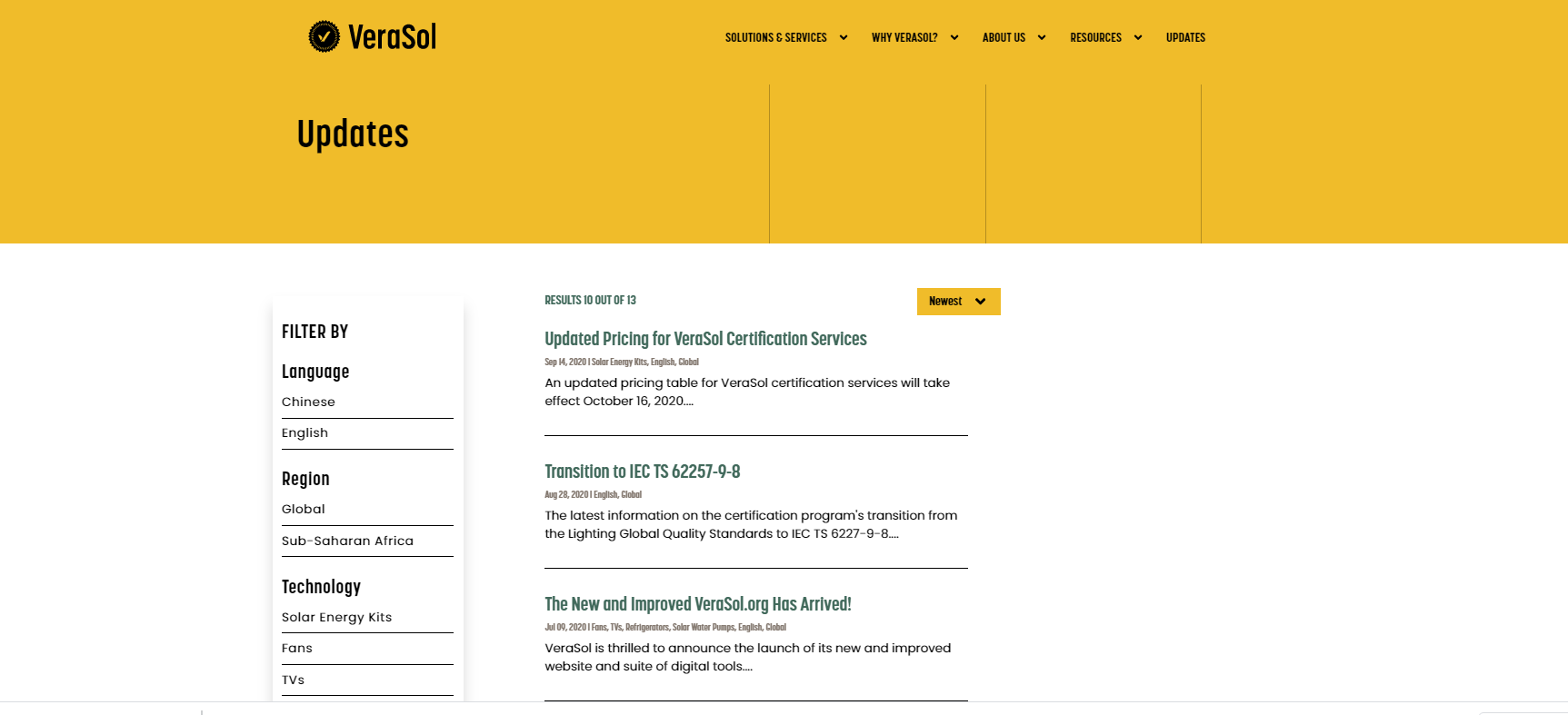 Browse updates
Solutions & Services
Test Lab Capacity Building
Product Data Sharing
Technical Assistance
Stakeholder Engagement
Test Methods
Quality Standards
Appliance Testing
Certification
Frequently Asked Questions
FAQ Library
Stay Connected
Give us feedback: https://www.surveymonkey.com/r/JGTCYDZ
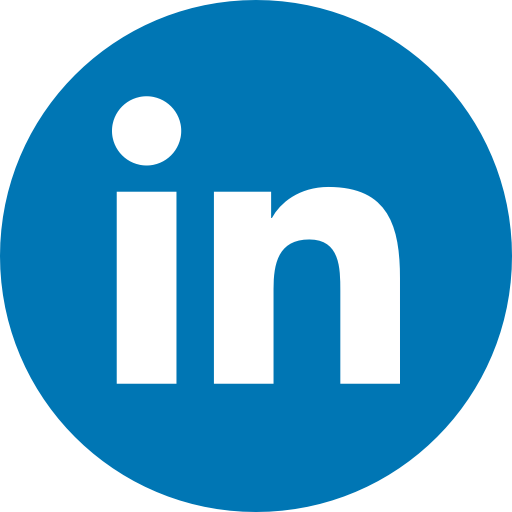 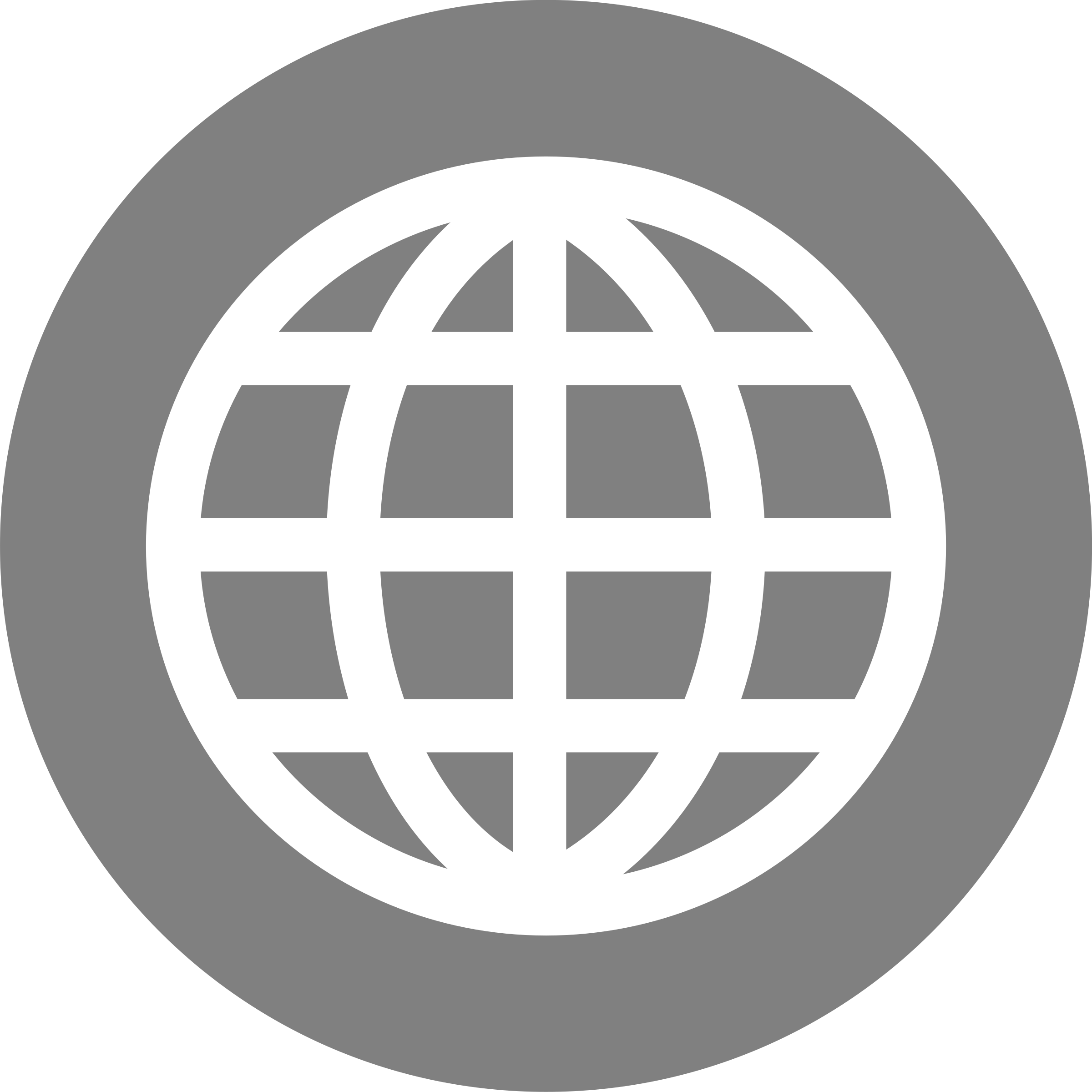 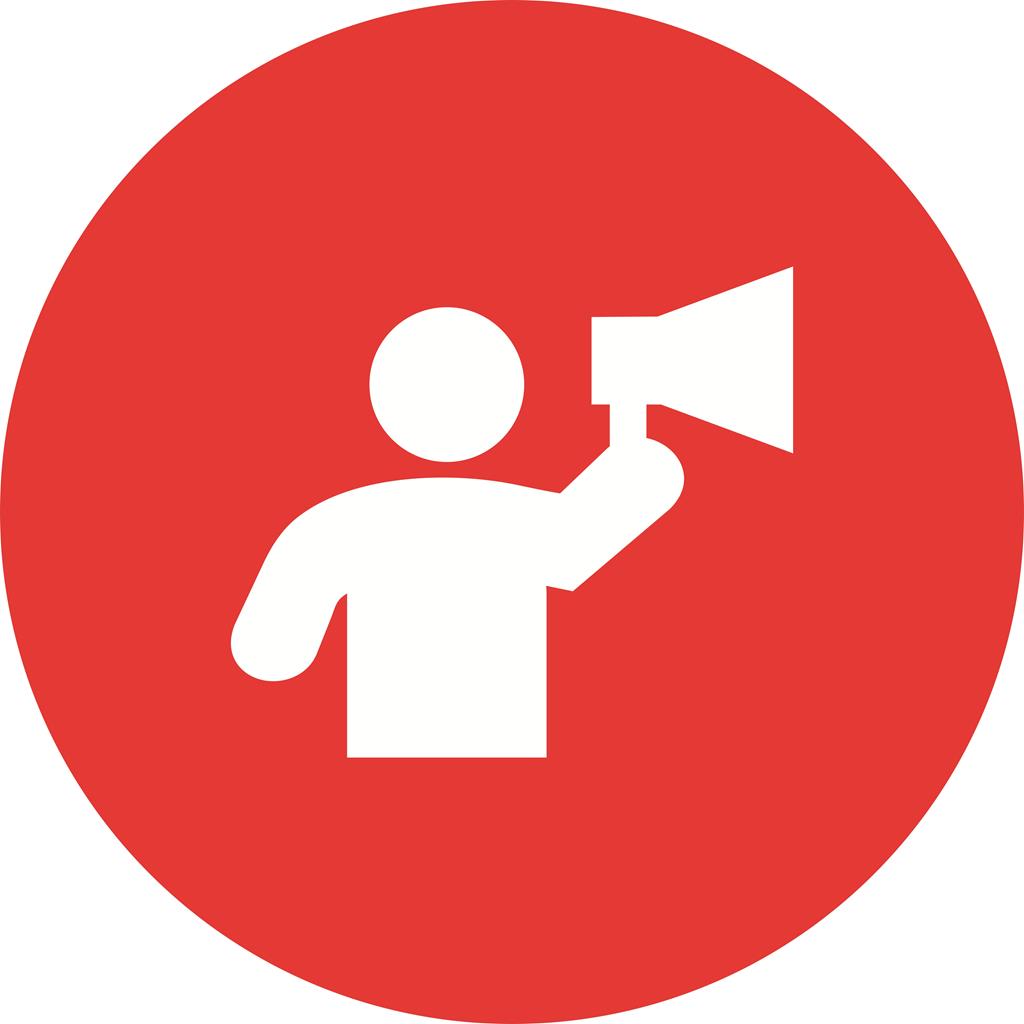 VeraSol.org
http://zc.vg/UVaNI
VeraSol Quality Assurance
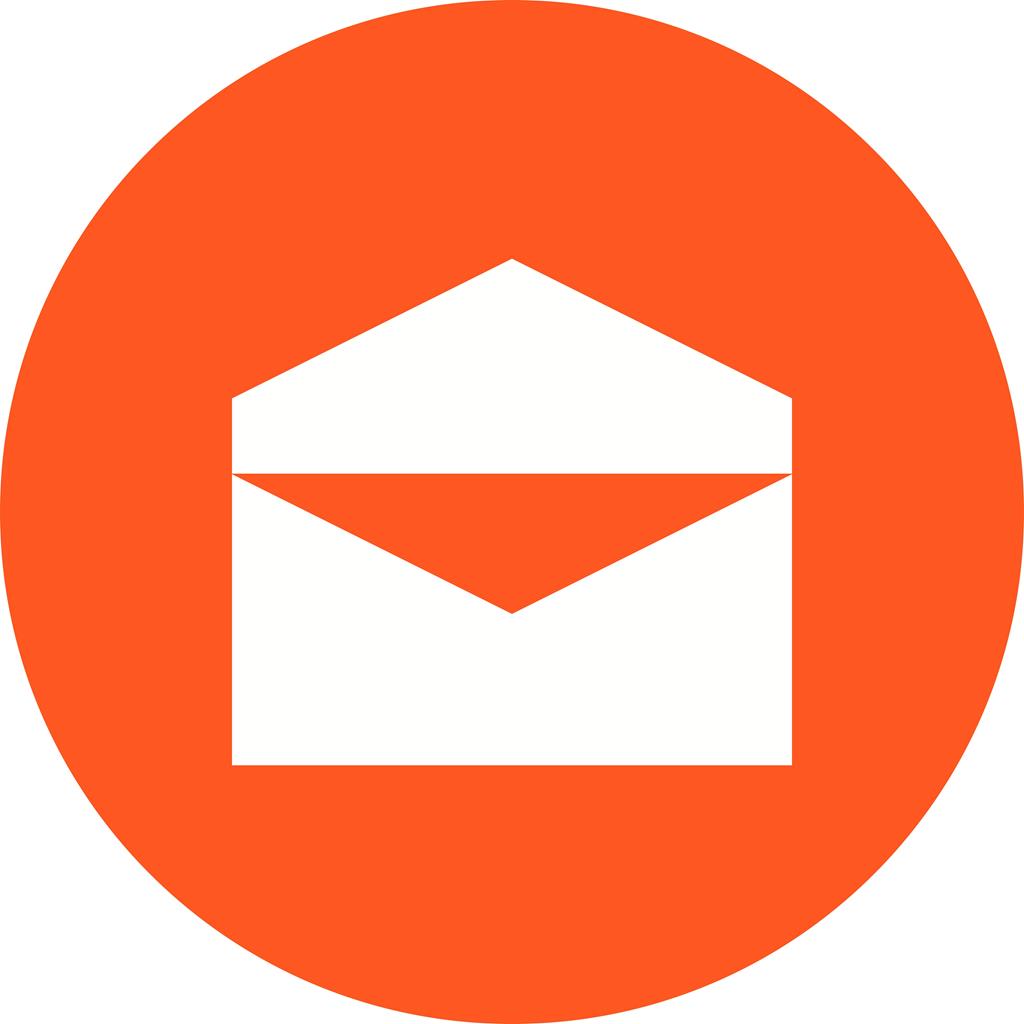 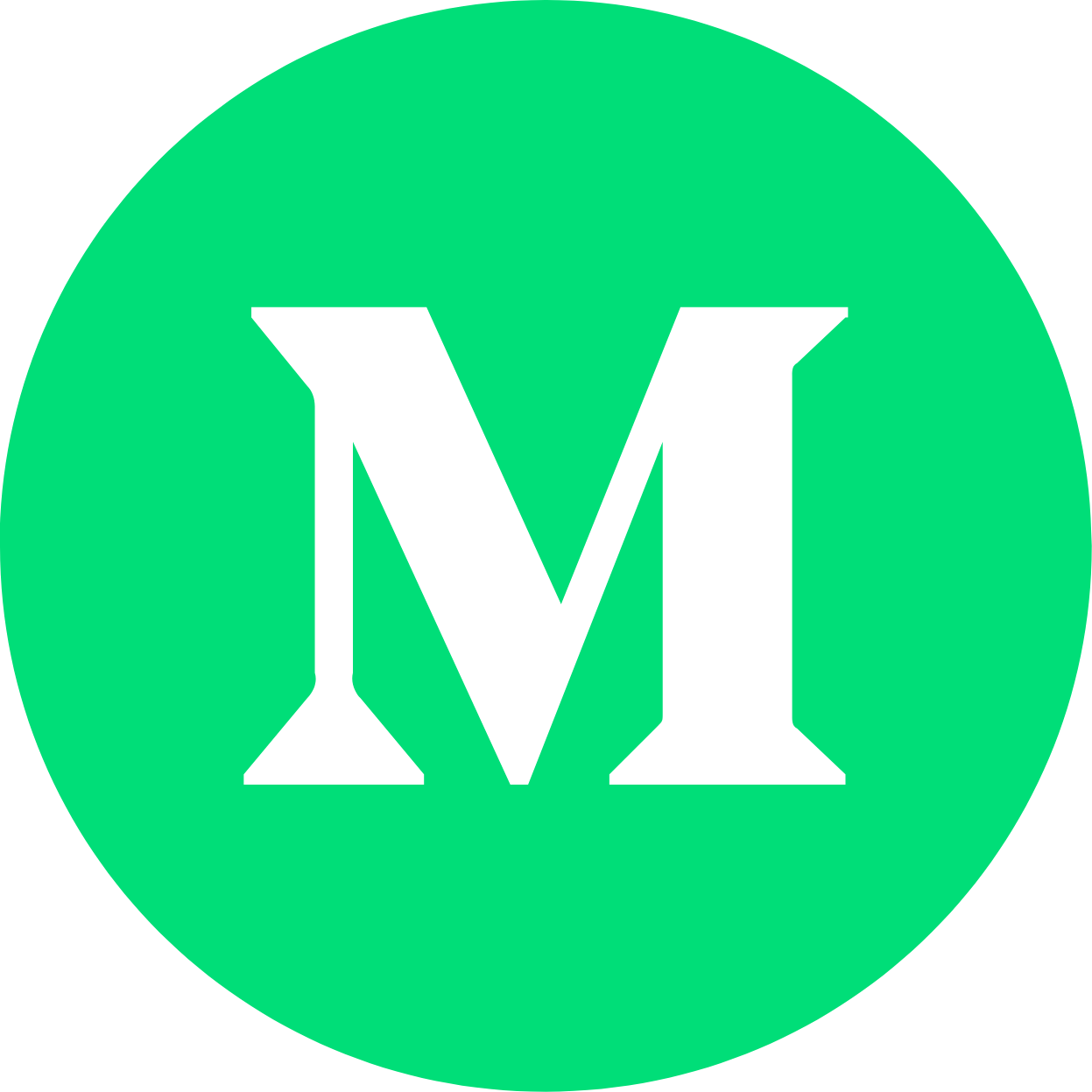 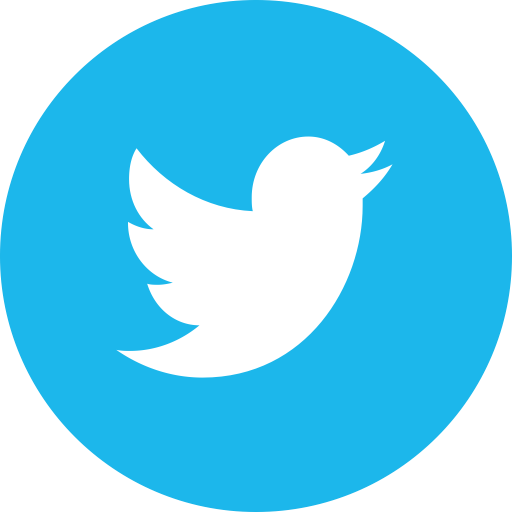 info@verasol.org
@VeraSol_QA
@VeraSol
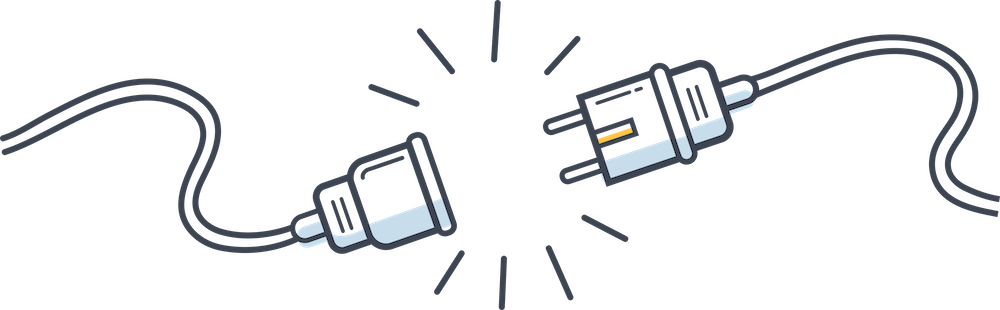